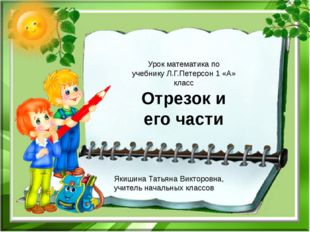 11,14
Подготовила  
Недельская Виктория Владимировна
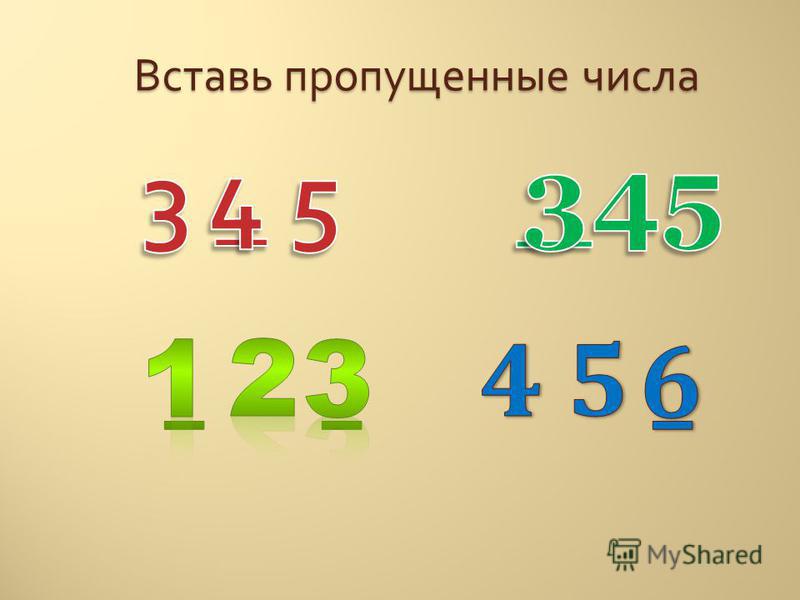 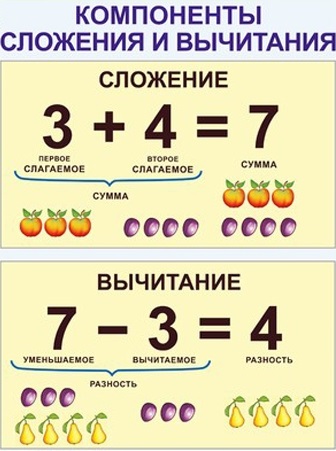 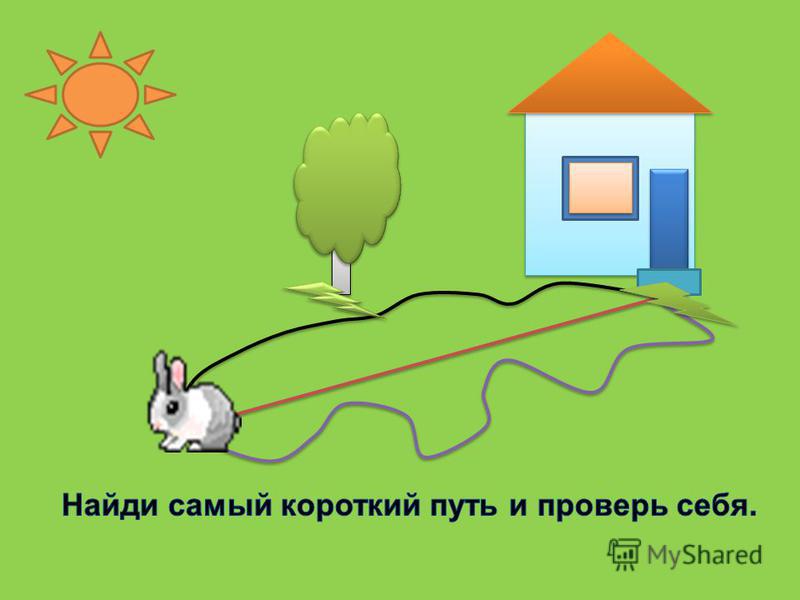 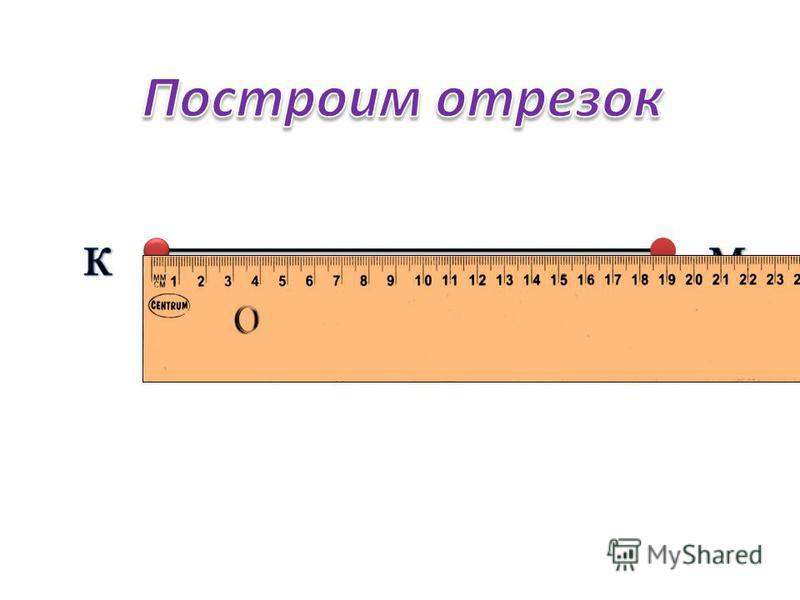 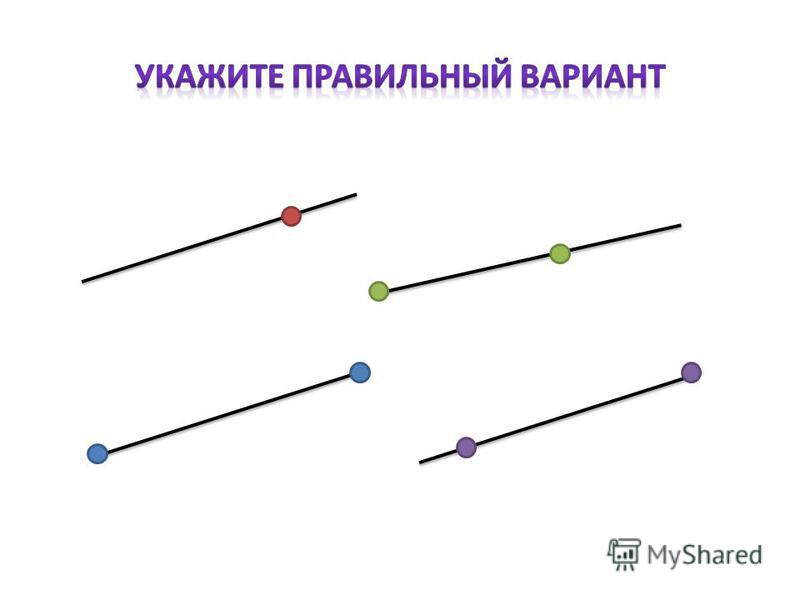 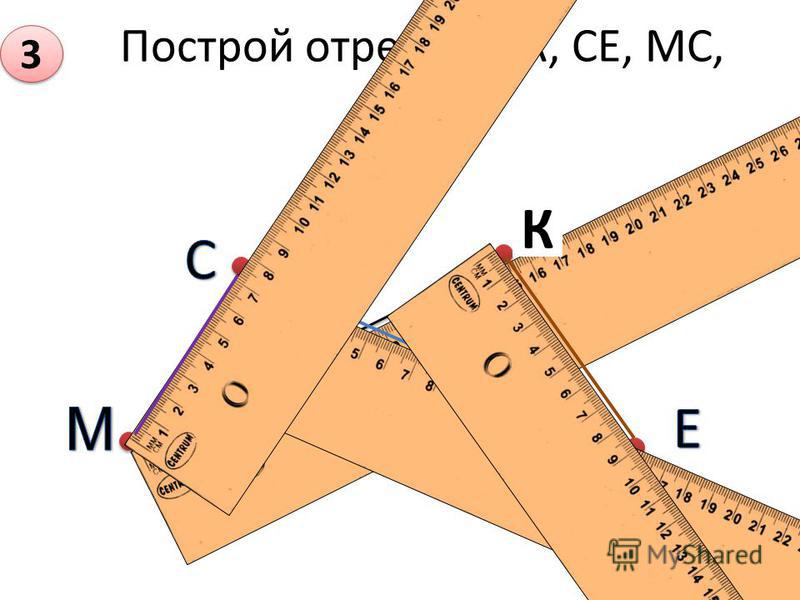 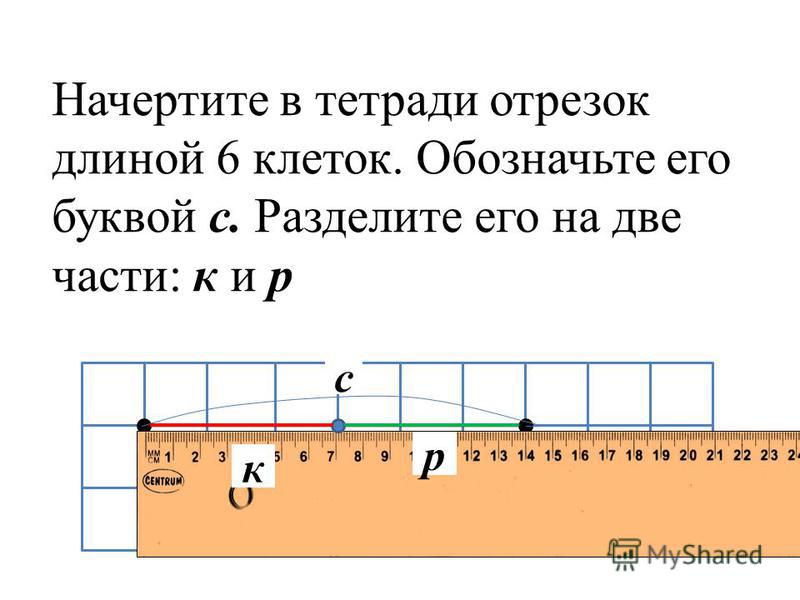 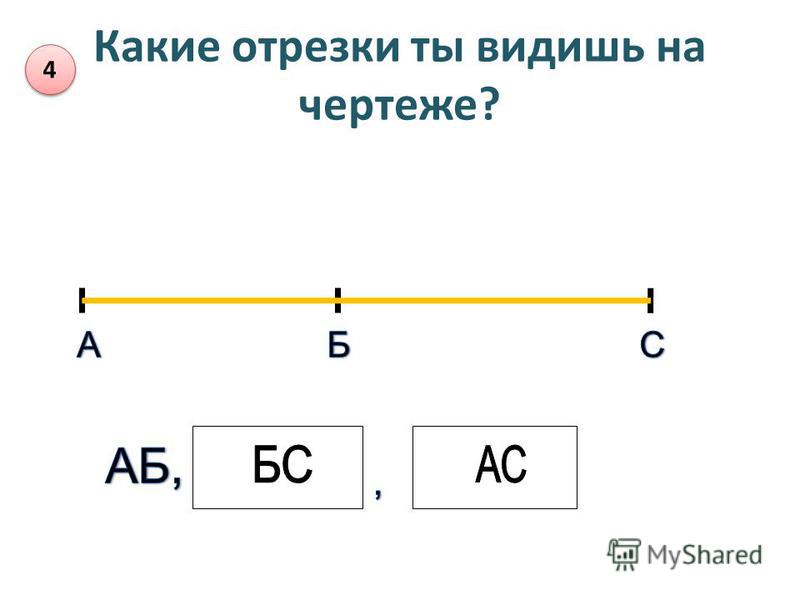 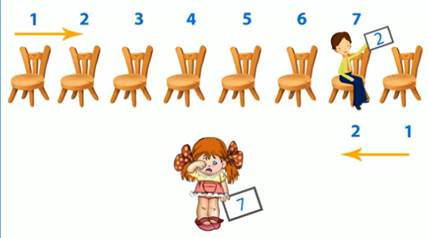